Are Matrix Identities Hard Instances for Strong Proof Systems?
Iddo Tzameret
     Royal Holloway,        and      Tsinghua University
    University of London

(Joint work with Fu Li)
Strong proof systems: Current affairs
Best lower bound: Ω(n2)
No non-trivial conditional lower bounds
No non-explicit lower bounds
No hard candidates (almost)
2
We propose
New algebraic technique to lower bound strong arithmetic or propositional proof systems (e.g. Extended Frege)
Identify new natural hard candidates
3
In a nutshell
Propose matrix identities as hard candidates for strong proof systems 
Matrix identity: (non-commutative) polynomial that vanishes over matrices of a given dimension
Give some lower bounds 
Formulate a natural conjecture to realize fully our approach
4
Matrix identities
5
(Commutative) polynomials
Formal sum of (commutative) monomials (order of  multiplication doesn’t matters). 
Example: The commutator [X,Y]:=XY-YX is the zero polynomial
6
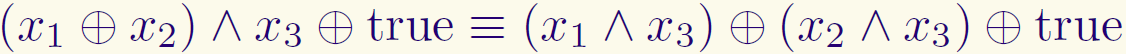 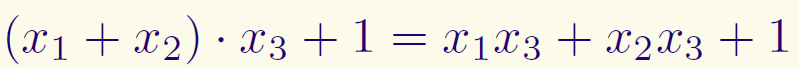 7
[Speaker Notes: Inaccurate: cause the field in polynomial identities can be of characteristic 0. However, this apparently does not constitute an obstacle, since we can “simulate” these fields within Extended Frege proofs.]
Non-commutative polynomials:
Formal sum of non-commutative monomials (order of  multiplication matters). 
Example: The commutator XY-YX is a non-zero polynomial
8
Matrix identities
Matd(𝔽) := d⨯d matrices over field 𝔽.
Assume 𝔽 is of characteristic 0 (e.g. rationals)
A matrix identity  f(x1,…,xn) of Matd(𝔽) is a non-commutative polynomial over x1,...,xn that is zero for all assignments of matrices:
for all vectors a of d⨯d matrices: 				      f(a)=0
9
Matrix identities
Example: xy-yx is a nonzero non-commutative polynomial, but it's not an identity of Matd(𝔽) (when d>1):
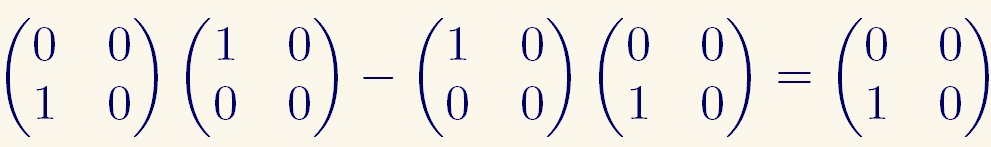 10
Matrix identities
11
Bird’s eye view of Our approach
12
13
Extended Frege
≤p
Arithmetic proofs
 (Hrubes & T. ‘09,’12)
≤p
Mat2(F) proofs
≤p
Mat3(F) proofs
14
Arithmetic proof systems
15
Arithmetic proofs
Establish (commutative) polynomial identities
Proof-lines: equations between algebraic circuits
Axioms: polynomial-ring axioms
Rules: Transitivity of “=“;  +,x introduction, etc.
Circuit-axiom:             F=G,      
    if F and G are identical when the circuits are unwinded into trees
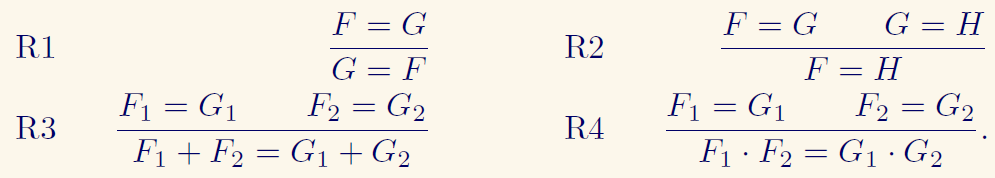 Rules:
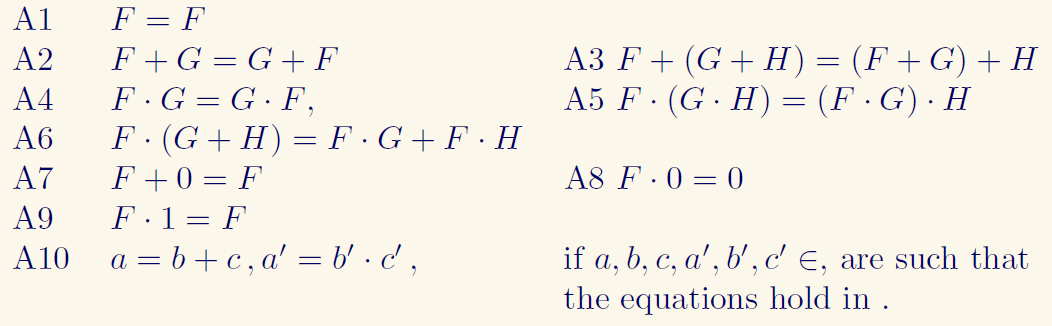 Axioms:
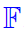 16
[Speaker Notes: 15’]
Arithmetic proofs
reflexivity axiom
x=x
field identities axiom
2∙3=6
product rule
commutativity axiom
3x∙2=2∙3x
2∙3x=6x
transitivity
3x∙2=6x
17
[Speaker Notes: 15’]
Arithmetic proofs
By Rekchow’s theorem:  Over GF(2) (and plausibly over the integers) arithmetic proofs are also propositional proofs of the translated tautology
18
proof systems for Matd(𝔽) – Identities
19
Basis of matrix identities
A finite basis B={g1,...,gm} of the identities of Matd(F) is a set of non-commutative polynomials that generate all possible identities of Matd(F) (we can also substitute variables x1,..,xn by polynomials):
Every identity f of Matd(F) can be written as:		


for some polynomials qi’s, ti’s and pi’s.
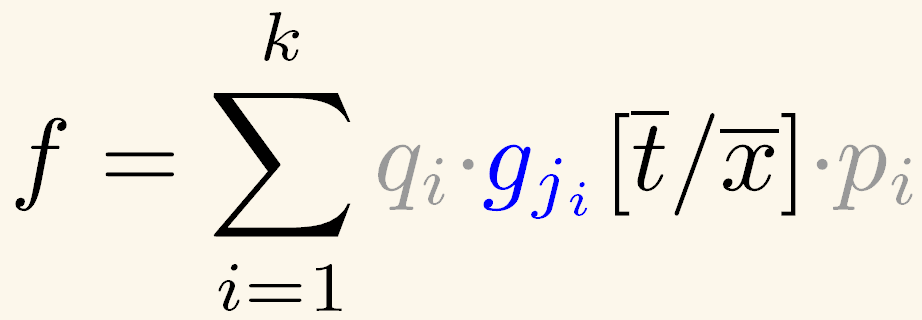 20
Matd(𝔽)
Arithmetic Proofs for
Simply replace the commutativity axiom
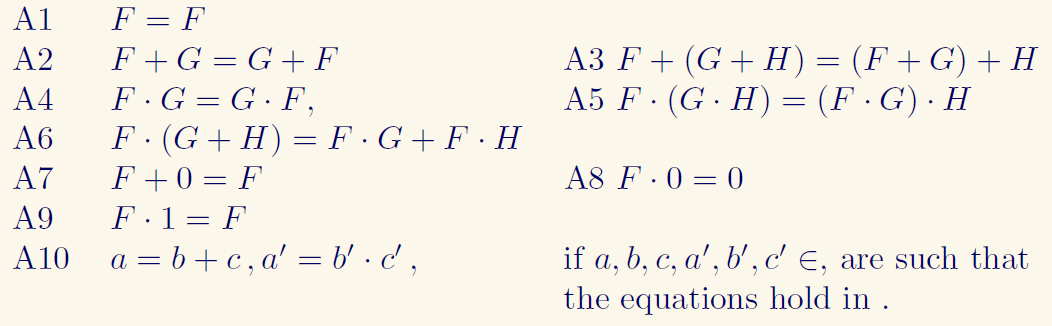 Axioms:
Basis of  Matd(𝔽) – identities
By Kemer ’87 there is always a finite basis
21
lower bounds for  Matd(𝔽)–Proofs
22
Complexity measure
QB(f)=min k such that:


I.e., how many substitution instances of generators from basis B needed to generate an identity of Matd(𝔽) ?
Basis of Matd(𝔽) B={g1,…, gm}
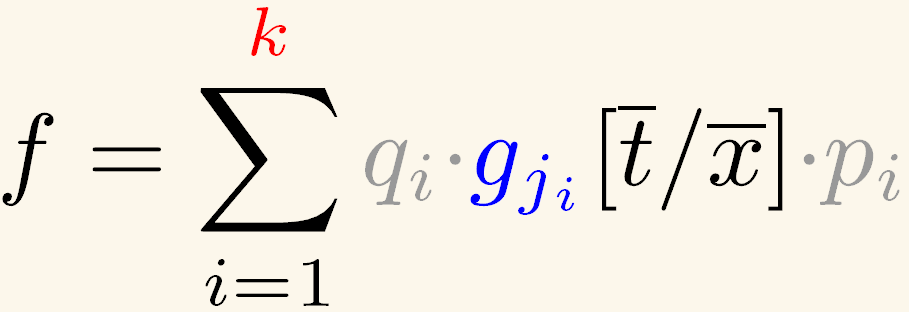 23
Generalize Hrubes (‘11) for d=1
Our Lower Bound
It’s open to find bases for Matd(𝔽) (“the Specht problem”)
Proof idea:  
1. Use Amitsur-Levitzki Theorem (1950);
2. Counting argument; Extension of Hrubes (‘11)
3. Use other structural properties of Matd(𝔽) identities .
24
Corollary
25
Towards Arithmetic proofs lower bounds
26
Extended Frege
≤p
Arithmetic proofs
 (Hrubes & T. ‘09,’12)
≤p
Mat2(F) proofs
≤p
Mat3(F) proofs
27
Translating matrix identities
Matrix identity f of Matd(F)  set of d2 (commutative) 					polynomial identities 					over variables X. 
Example: 
X·Y=I



Now can use arithmetic proofs to prove the four equations !
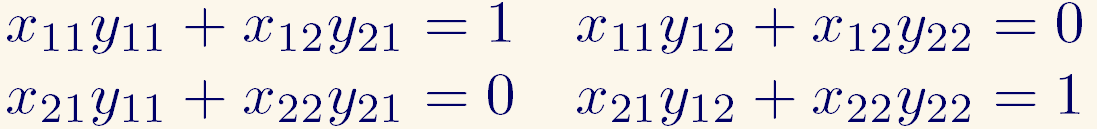 
Treat X,Y as 2x2 matrices:
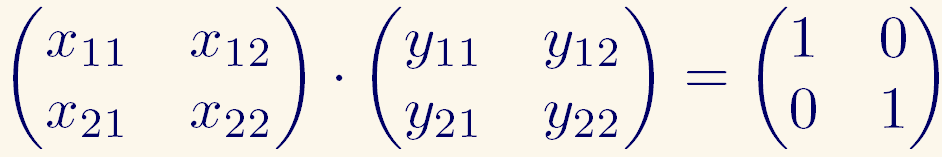 28
Conjecture
Conjecture: For any fixed d, and a circuit equation G=0 computing a matrix identity g=0, the minimal size of an arithmetic proof of the d2 corresponding identities of G=0 is Ω(QB(g)).
In other words: proving matrix identities of Matd(𝔽) entry-wise cannot be faster than “proving” them using substitution instances of the generating sets of Matd(𝔽) .
29
Intuition: The following are equivalent for proving matrix identities: 
Reason with variables X1, . . . ,Xn that range over matrices;
Reason with variables that range over the entries xijk (for i,j,k [n]) of the matrices X1, . . . ,Xn
30
Exponential lower bounds
We can hope for even exponential  lower bounds: the dimension d increases with n.
31
Conclusions
32
Extended Frege
≤p
Arithmetic proofs
 (Hrubes & T. ‘09,’12)
≤p
Mat2(F) proofs
≤p
Mat3(F) proofs
33
Thanks for Listening!  questions, Comments, suggestions, objections?
What’s the connection?
Observation (Hrubes ’11): The minimal arithmetic proof of f=g >= Q1(\hat f-\hat g), where \hat f is the noncommutative poly computed by circuit f.
Proof: By induction on number of lines t in proof.
Base: t=1. f=g is an axiom. 
If f=g not the commutativity axiom, say h+0=h, then  \hat (h+0)-\hat h =0\in F<X>. Hence Q1(0)=0.
Otherwise, f=g is the axiom uv=vu, for u,v circuits, and so Q1(uv-vu)=1.
36
Complexity measure: how many substitution instances of generators are needed to generate an identity for Matd[F] ?
The case of d=1:
Let Q1(f) be the minimal number of substitution instances of commutators [x,y] needed to generate identities of Mat1[F].
i.e., min k such that f in I<[t1,t’1],…,[tk,t’k]>, for some t’s in F<X>.
Example: Q1(sum_{i,j\in n} xixj ) = 1
sum_{i,j\in n} xixj = (x1+…+xn)*(x1+…+xn)
37
The lower bound proof
38
What are the hard identities f ? 
We call it the s-formulas: 
			


where
For some n fixed fi’s:
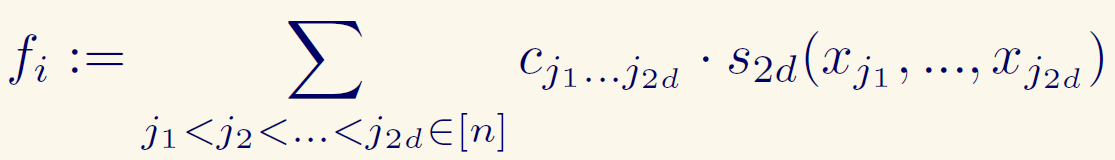 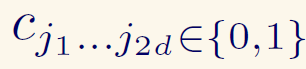 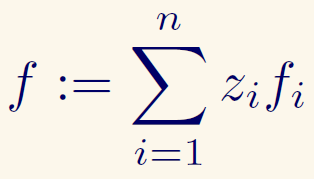 39
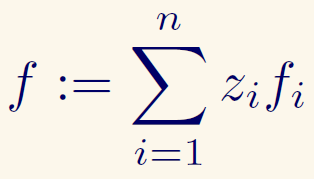 40
By counting
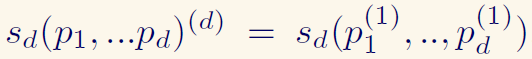 41
Thus we can assume w.l.o.g. that the substitutions in the generators’ variables are linear forms:
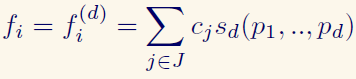 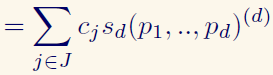 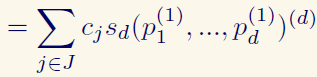 42
Recall:


So, total # of possible n-tuples of fi’s:
	
(for each i=1,..n choose which of the  
        cj’s in fi are 1).
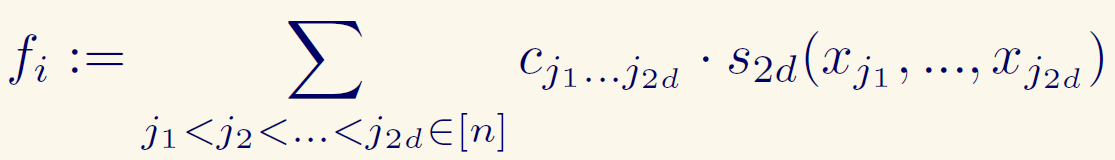 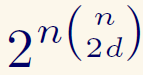 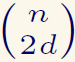 43
total # of n-tuples f1,…,fn we can generate 			with q s2d-generators:
choose 2d x q linear forms x choose q field elements for coefficients of linear combination:

We get:

implying:                                              
Q.E.D.
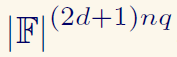 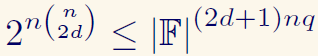 Assume field is finite. The other case can also be handled.
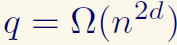 44
Lemma
Lemma: For any d and polynomials p1,…,pn:


deg > d monomials in pi not counted in LHS
Property of s2d(x1,..,x2d): assigning a constant to a variable makes it 0.
Thus: 
Degree 0 monomial in pi doesn’t contribute to LHS;
Degree >1 monomial in pi can contibute to LHS only if it multiplies a constant in some pj, j≠j. Hence, we get 0 again.
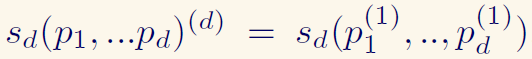 45
The algebraic problem
Let F<X>  be the ring of noncommutative polynomials over variables x1,x2,…
i.e., every polynomial is a formal sum of noncommutative monomials with coefficients from the field F. 
E.g., the commutator [x1,x2]:= x1x2 – x2x1 is not the zero polynomial.
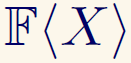 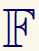 46
The algebraic problem
Let A be a (not necessarily commutative, but associative) F -algebra. 
E.g.: the dxd matrix algebra Matd(   ). 

An identity of A is a noncommutative polynomial f(x1,..,xn) in F<X>,, where for all vectors a from An, f(a)=0.
E.g.: x1x2 – x2x1 is an identity of
 Mat1( F )   (but not of Matd(   ) if d>1)
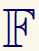 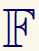 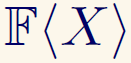 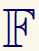 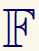 47
Consider the set of identities over Matd[F].

Kemer ‘87: Identities of Matd[F] can be generated (in the two-sided ideal) by substitution instances of a finite set G of polynomials g1…gc in   F<X

I.e., every identity f in F<X> over Matd(F) can be written as:		
for some polynomials Qi’s, ti’s and Pi’s in F<X .
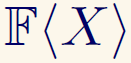 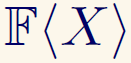 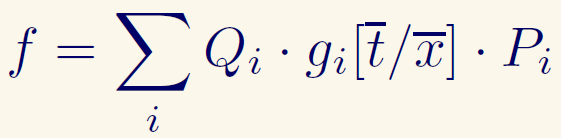 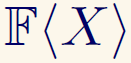 48
Example for d=1 case (Mat1[F]):
	All identities of Mat1[F] can be generated by substitution instances of a single polynomial:
	the commutator [x,y]=xy-yx :
        f is an identity of Mat1[F]  iff 
			f in <[x_i,x_j]: i neq j in N 
	(all ideals are two sided ideals).
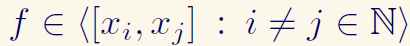 49
Complexity measure: how many substitution instances of generators are needed to generate an identity for Matd[F] ?
The case of d=1:
Let Q1(f) be the minimal number of substitution instances of commutators [x,y] needed to generate identities of Mat1[F].
i.e., min k such that f in I<[t1,t’1],…,[tk,t’k] , for some ti’s in F<X>.
 Example: Q1(x1x3-x3x1+x2x3-x3x2)=?  
=1 since:  (x1+x2)x3-x3(x1+x2)=x1x3-x3x1+x2x3-x3x2
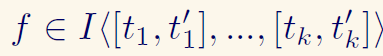 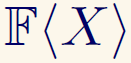 50
51
The case of Matd[F] for d>1
For d>1, what are the identities of Matd[F] ?
	not all cases are known precisely; dates back to Amitzur and Levitski 1950.

Some cases are known, some are only conjectured.
52
Matd[F] for d=2
Thm (Drenski 1981): For char(F)=0, all identities of Mat2(F) are generated by
			s4 formulas and the hall formulas  
where

and		 h(x1,x2):=[[x1,x2]2,x1]

Note: assume from now that char(F)=0.
Every identity f in F<X> over Mat2(F) can be written as:
			
For some polynomials Qi’s, Pi’s and sequences of polynomials gi’s in F<X>.
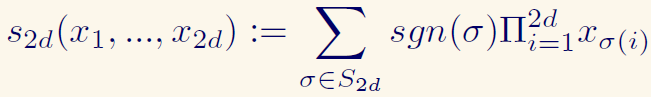 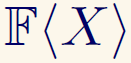 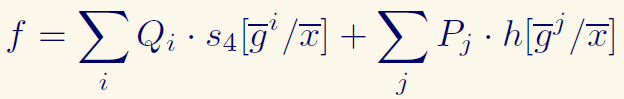 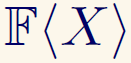 53
Mat2[F]
54
Generalization
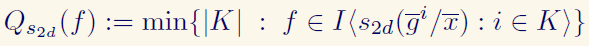 55
Conjecture
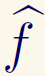 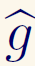 56
Translating matrix identities
57